07 janvier 2021
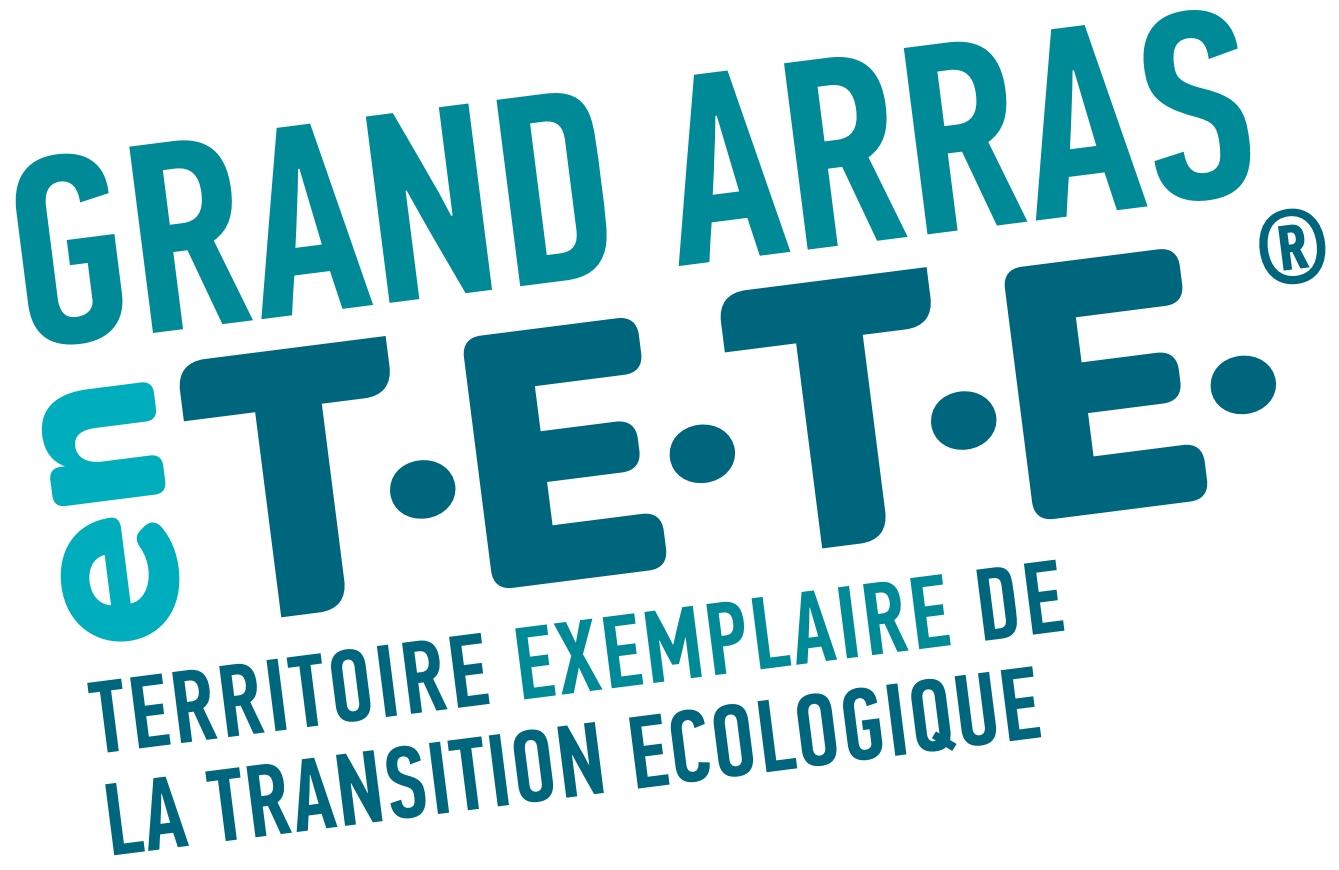 Les rendez-vous du
Webinaire 

« Outils et techniques pour inscrire les PCAET 
dans une logique d'amélioration continue »
En guise d’introduction…

Contexte 
-  3ème plan climat 
1er plan climat qui mobilise TOUTES les Directions 
CTE et implication de l’Etat
Accompagnement du cabinet Tilia  

Gouvernance 
Classique : 2 comités techniques et 1 comité de pilotage annuels 
Spécifique :
1 garant Communauté urbaine d’Arras et 1 référent Etat par orientation
Des réunions par axe
Une cellule de coordination
24 orientations 
(100 actions)
Garants CU d’Arras
20 agents / 12 Directions
Référents Etat
15 agents / 5 directions
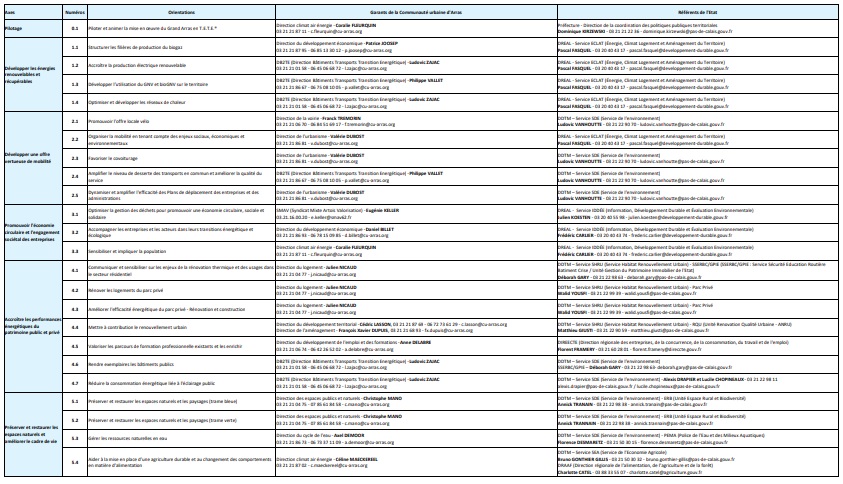 5 axes
Les RDV du Grand Arras en T.E.T.E.® 

Pour qui ? 
Les garants du Grand Arras en T.E.T.E.® + les DGA + Direction communication 
soit 20 agents

Pour quoi ? 
Pour les accompagner dans leur rôle de garant 
Au-delà des compétences habituelles de la CU d’Arras : animation du territoire 

Comment ? 
6 matinées sur 2020 – 2021
Animées par la Direction Climat Air Energie et le Cabinet Tilia 
« Menus » concoctés au fur et à mesure, à partir de leurs besoins
Clôture par un déjeuner convivial
Compétences douces / comportementales
Expertise, nécessaire mais pas suffisante
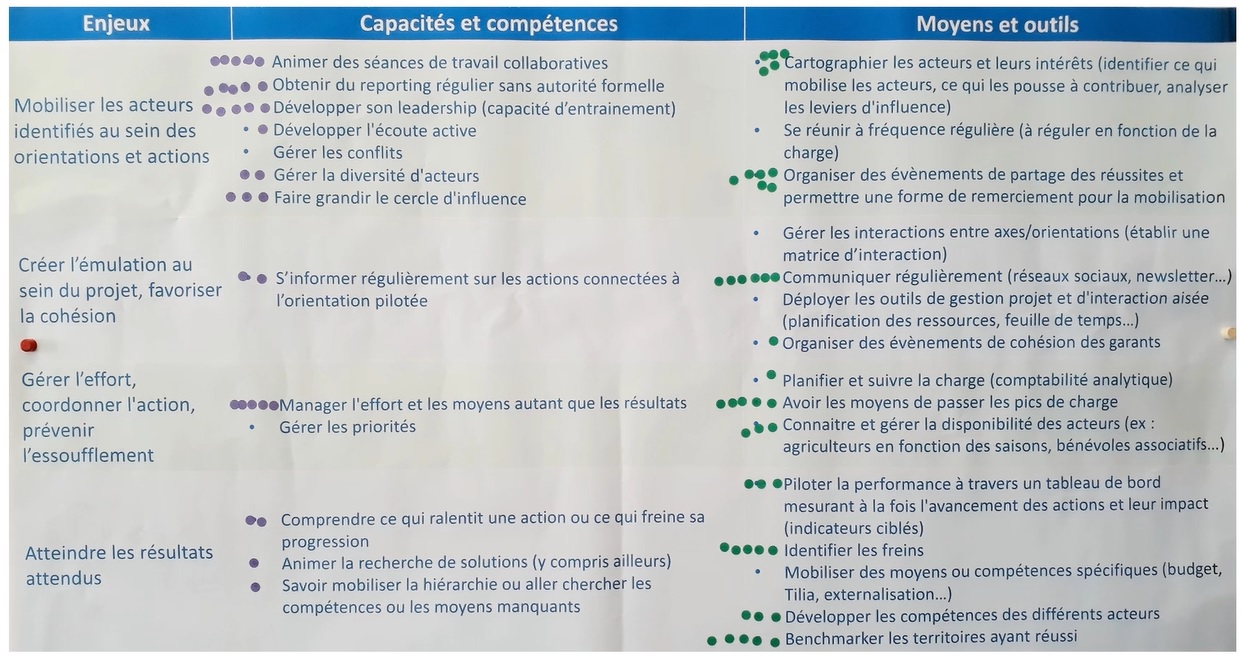 Concrètement …

1er RDV : Comment asseoir son autorité sans être autoritaire ?
Management transversal et management de soi-même en se (re-)découvrant grâce au MBTI (Le Myers Briggs Type Indicator – test de personnalité). 

2ème RDV : Influence et légitimité : deux leviers pour faire embarquer dans le Grand Arras en T.E.T.E.® 
« Pitch » de 3 min pour raconter « mon Grand Arras en T.E.T.E.® et mon rôle »
L’ambition était d’identifier les forces et atouts de chacun pour influencer. 

3ème RDV : Comment réussir son projet de transformation : inspiration venue d’ailleurs. 
Benchmark de deux démarches similaires ayant réussi : SBI (Smart Border Initiatives) et SIAAP 2030
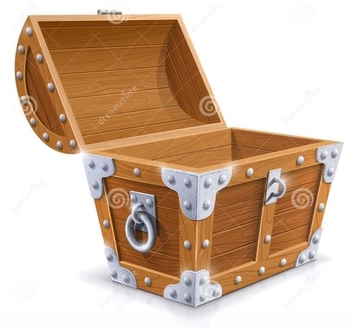 Une malle d’animation originale : 

Pour partager : gommettes, nuage de mots, 

Pour se poser : quizz MBTI en ligne,

Pour se mettre en mouvement : le prochain pas, se positionner dans l’espace, 

Pour se mettre en scène : le pitch, le tableau vivant,

Pour donner la parole : tour de cercle en mode pop-corn, dessin, bocal à poissons, 

Pour se relier : ouverture, cœur de la rencontre, récolte, clôture. 

Le but est que les garants du Grand Arras en T.E.T.E.® 
y trouvent intérêt et plaisir